Vapaaehtoistoiminta tutuksi tunnissa
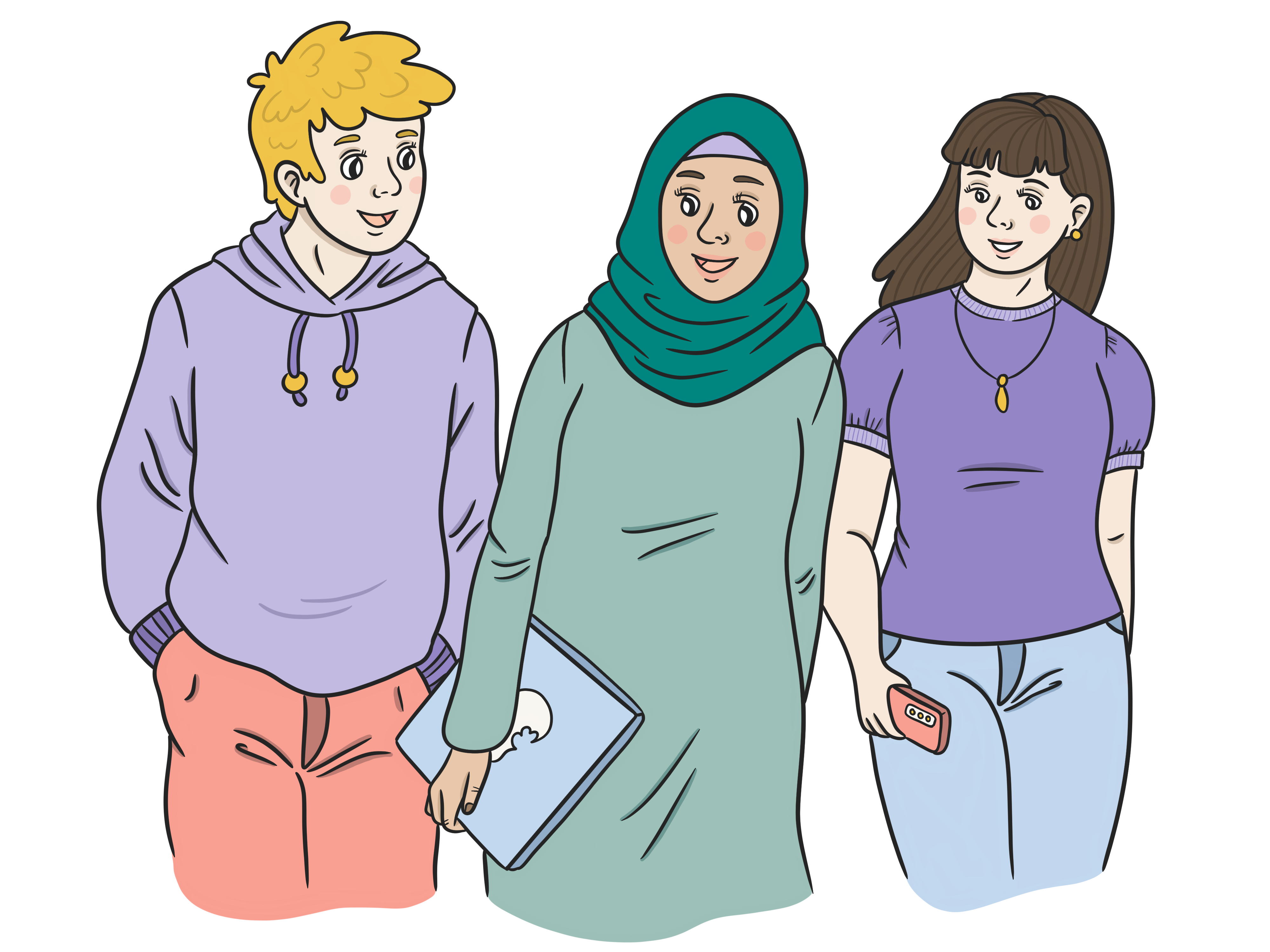 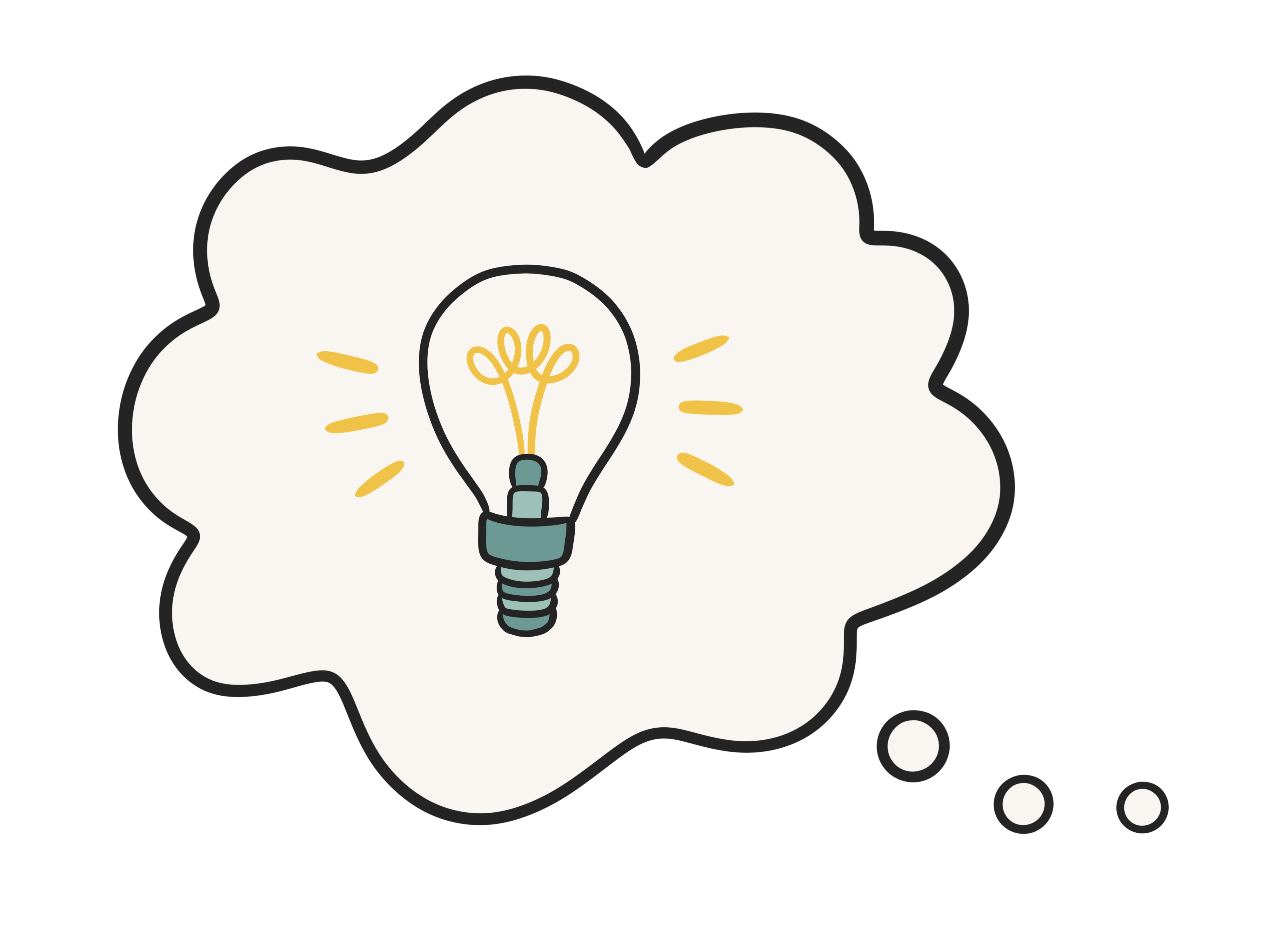 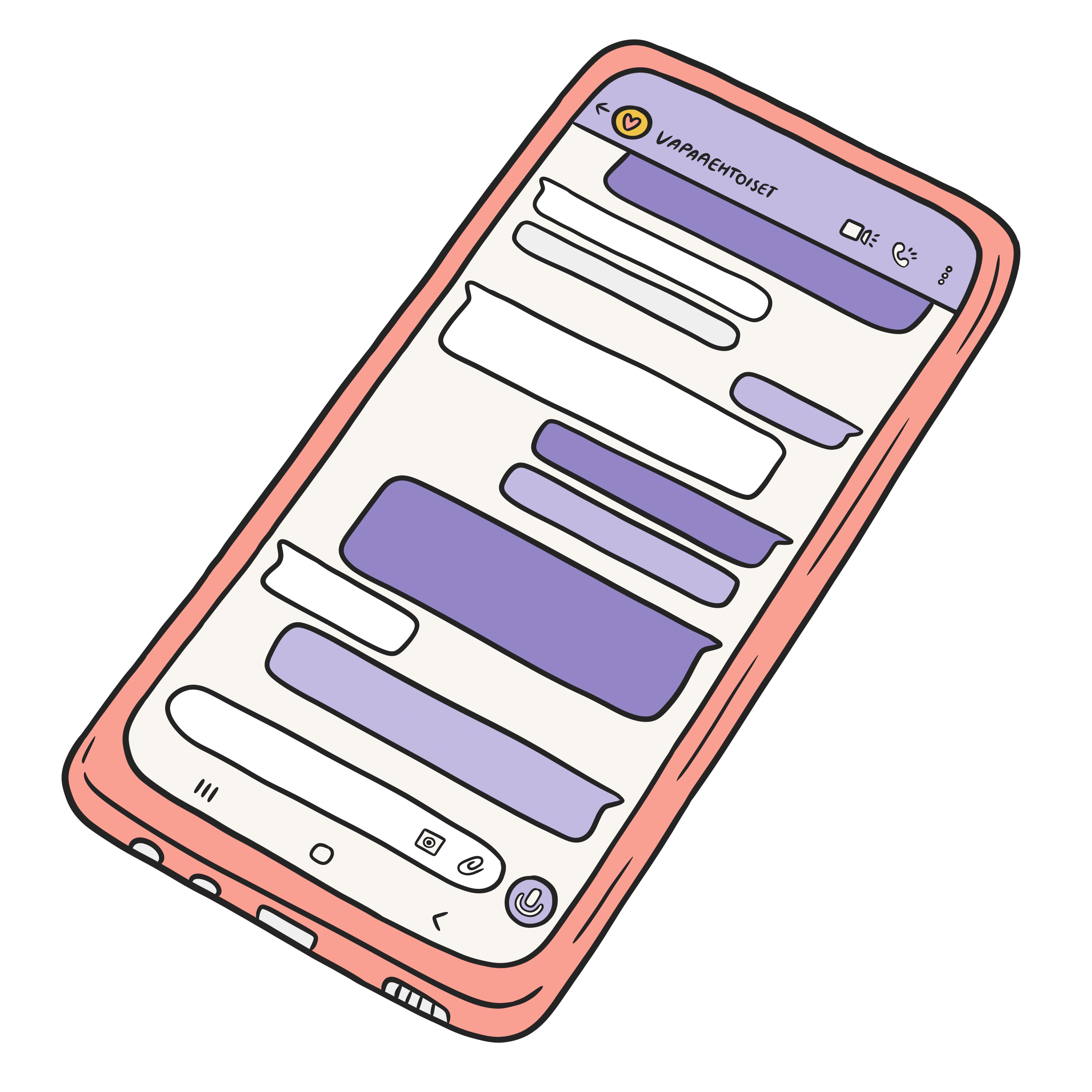 Alkulämmittely
Mitä on vapaaehtoistoiminta?
Kaikille avointa toimintaa, jota tehdään palkatta omasta vapaasta tahdosta hyödyttämään toista ihmistä tai yhteisöä
Vapaaehtoistoiminta on keino vaikuttaa ja osallistua, lisätä yhteenkuuluvuutta ja hyvinvointia sekä tukea kansalaisvaikuttamista ja demokratiaa
Hyödyttää niin vapaaehtoista itseään kuin ympäröivää yhteiskuntaakin 
Sosiaalisen pääoman – ihmisten ja ryhmien välisen vuorovaikutuksen ja luottamuksen – kasvaminen edesauttaa sopusointuista kehitystä ja takaa yhteiskuntarauhaa.
Vapaaehtoistoimintaa tehdään tavallisen ihmisen tiedoin ja taidoin. Sen avulla voidaan tehdä monia asioita, joita palkkatyöllä ei tehtäisi.
Vapaaehtoistoiminta on Suomessa hyvin ammattimaista. Toimintaa koordinoi usein palkattu ammattilainen. Suomi on riippuvainen vapaaehtoisista: Esimerkiksi meripelastustoiminta on merkittävä osa
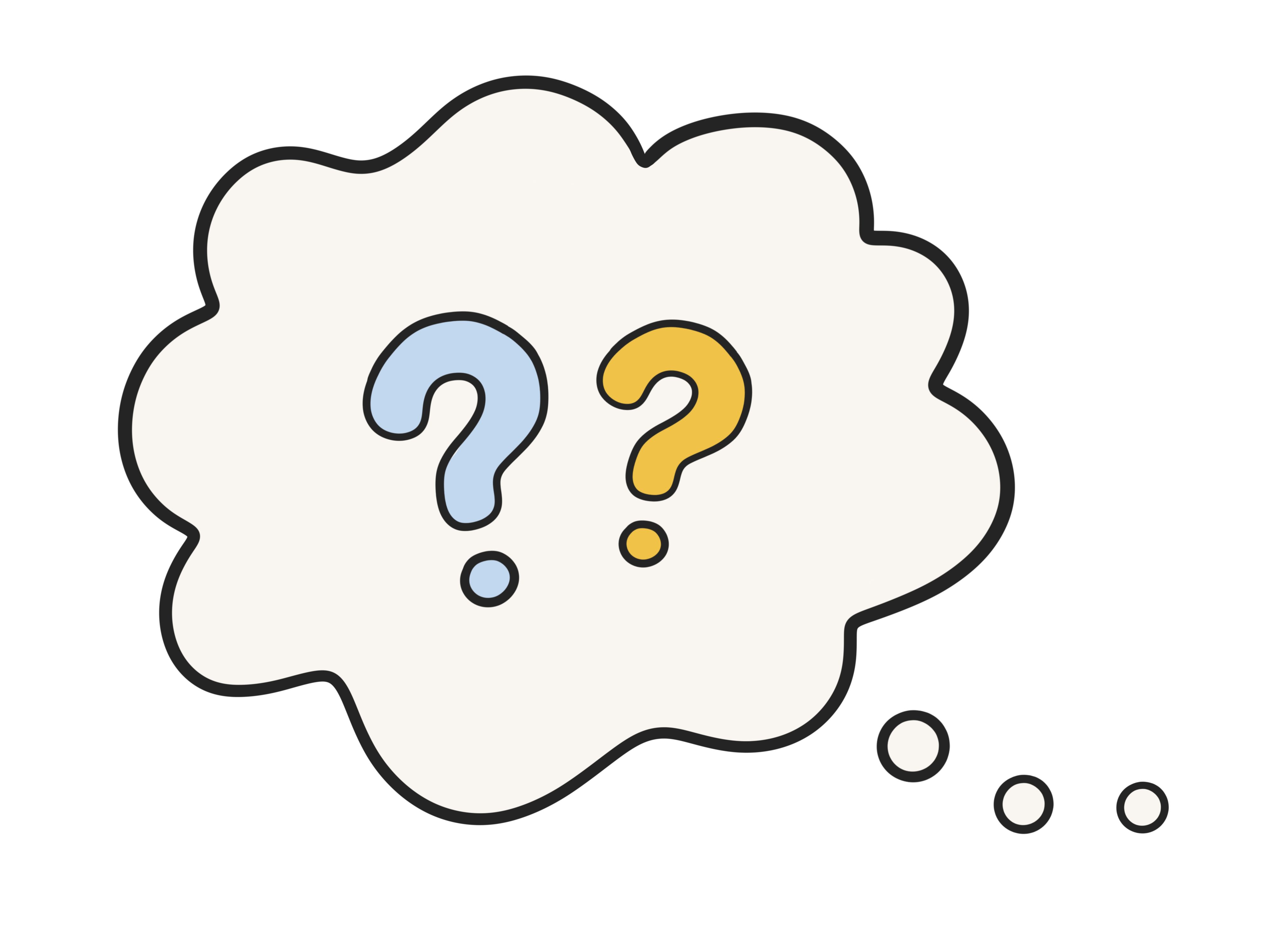 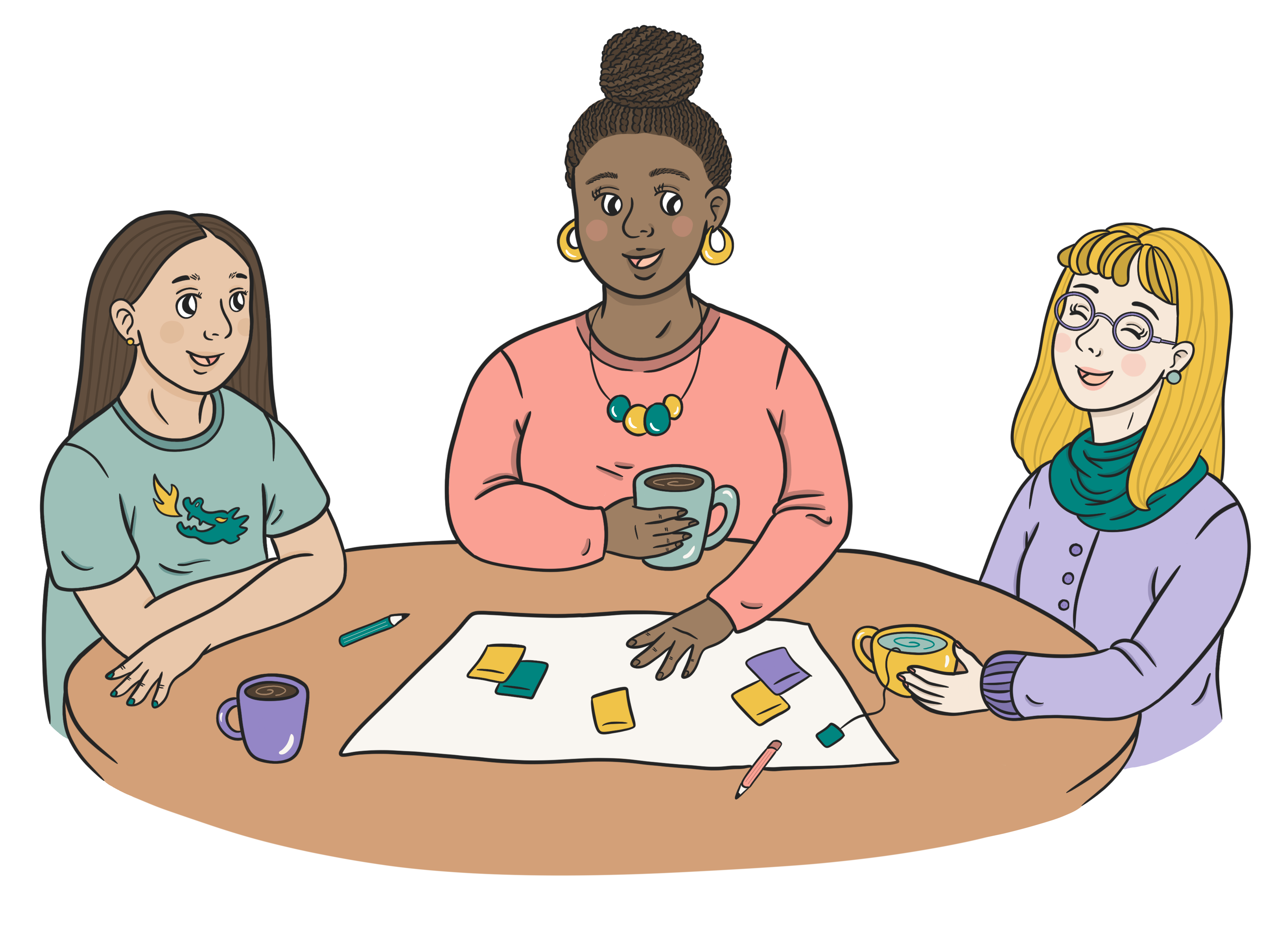 Mitä hyötyä vapaaehtoistoiminnasta on?
Uusia taitoja voi oppia sekä opettaa muille (digitaidot, eläinten hoito, valokuvaus, sosiaalinen media)
Uusia tuttavuuksia 
Ilo muiden auttamisesta 
Mahdollisuus vaikuttaa yhteiskuntaan ja lähiyhteisöön 
Hyödyllisiä kokemuksia työnhakua varten (Osaamismerkit CV:een)
Paljon muuta!
Erilaisia vapaaehtoistehtäviä
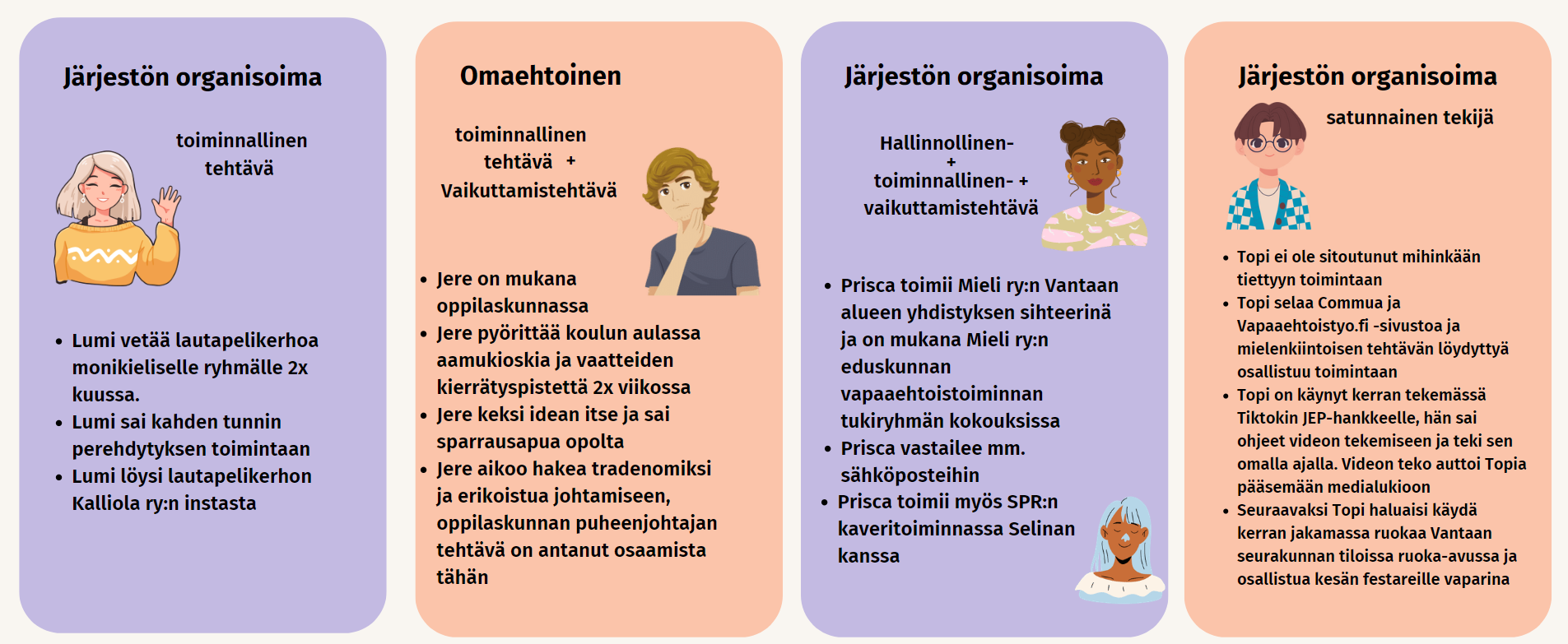 Video nuorten vapaaehtoistoiminnasta
Jos upotettu video ei näy, katso osoitteessa: https://youtu.be/rQjg9CRP5m8
Mene sivustolle vapaaehtoistyo.fi tai lahella.fi​
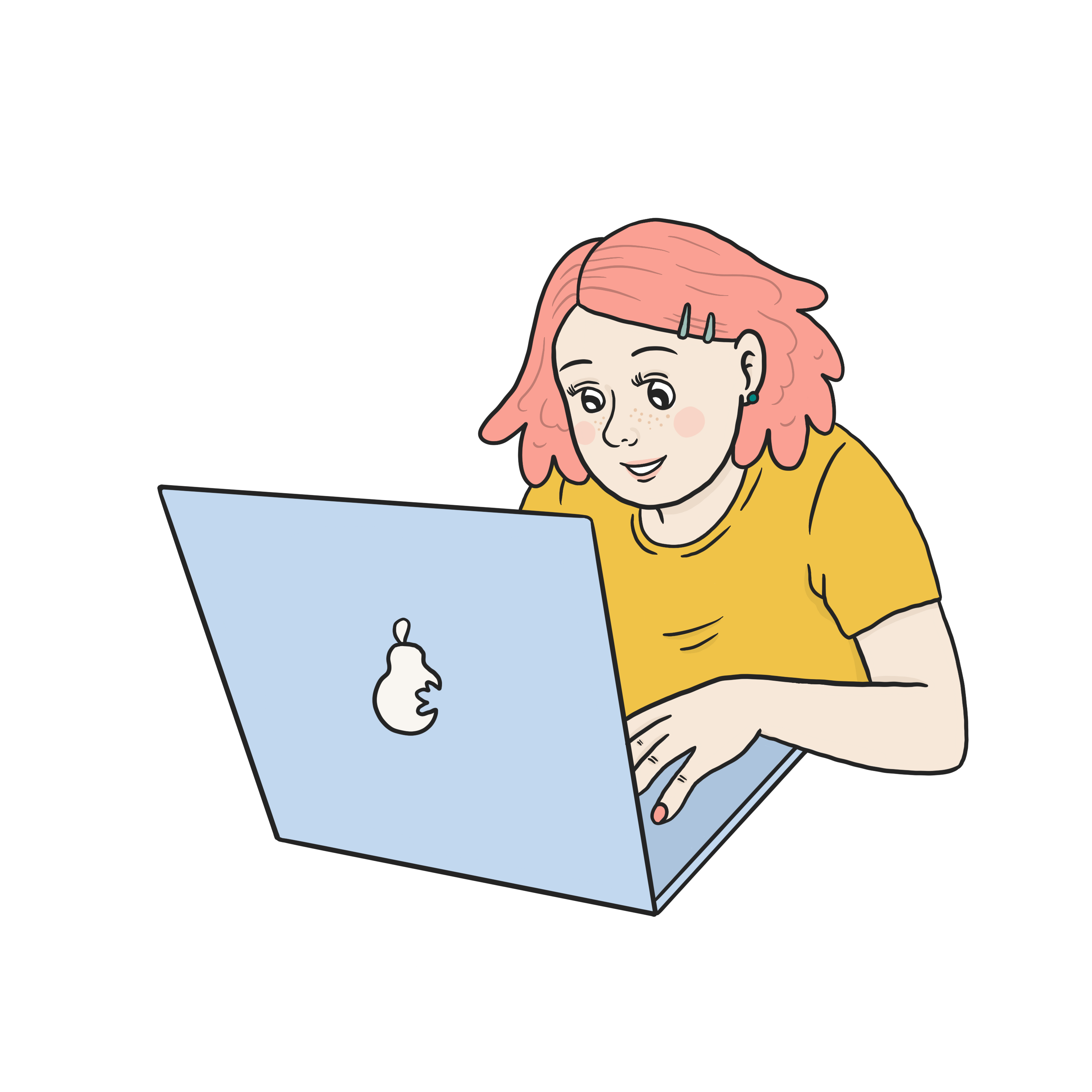 Selaile alustan tehtäviä​
Voit etsiä tietoa oman paikkakuntasi vapaaehtoistoiminnasta tai esim. kiinnostuksen kohteen tai iän mukaan​
Millaiset vapaaehtoistehtävät kiinnostavat ja mitkä eivät?​
Onko sivustolla mielestäsi nuoria kiinnostavia tehtäviä?​
Yhteistä keskustelua
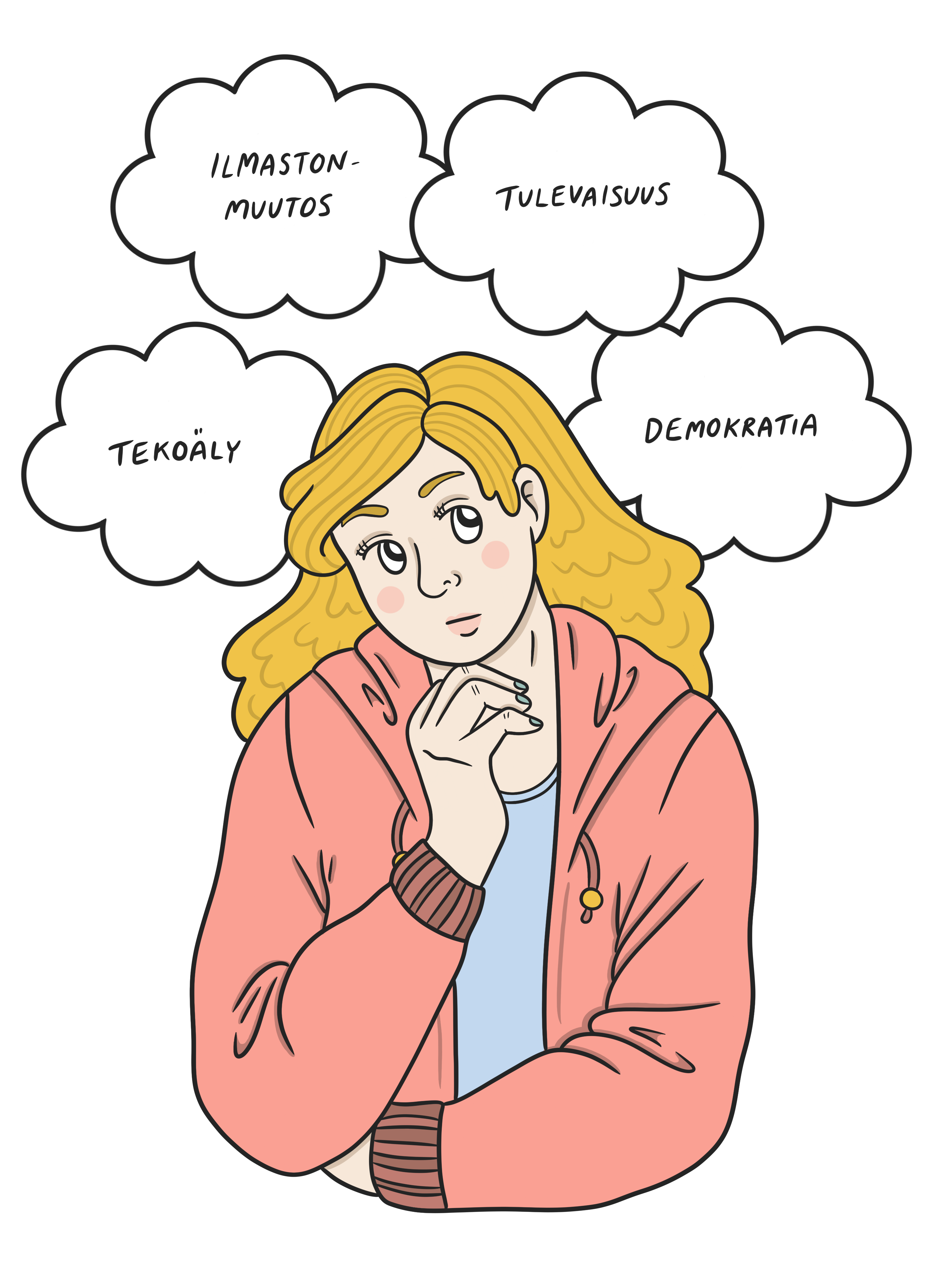 Löytyikö sivustolta mielenkiintoisia tehtäviä? 
Millaiset vapaaehtoistehtävät kiinnostavat sinua? 
Millaiset tehtävät eivät kiinnostaneet? 
Voisitko ajatella ilmoittautuvasi jononkin tehtävään? 
Mitkä seikat estäisivät sinua lähtemästä mukaan?
Mistä löydän vapaaehtoistehtäviä?
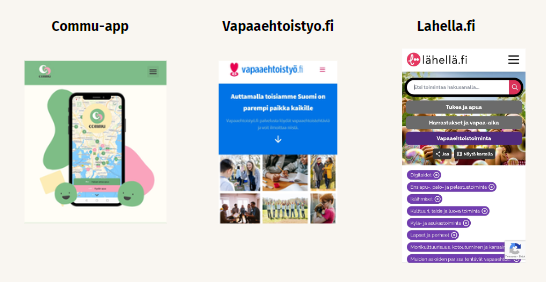 Tietoa organisaatiostasi
XXXXXX
Päivän vapaaehtoistehtävä
XXXXXX
Kiitos! lisää omaa tekstiä ja yhteystiedot
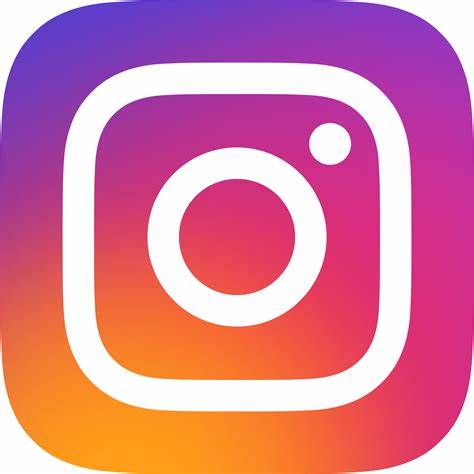 Lisää tähän Instagram tilisi
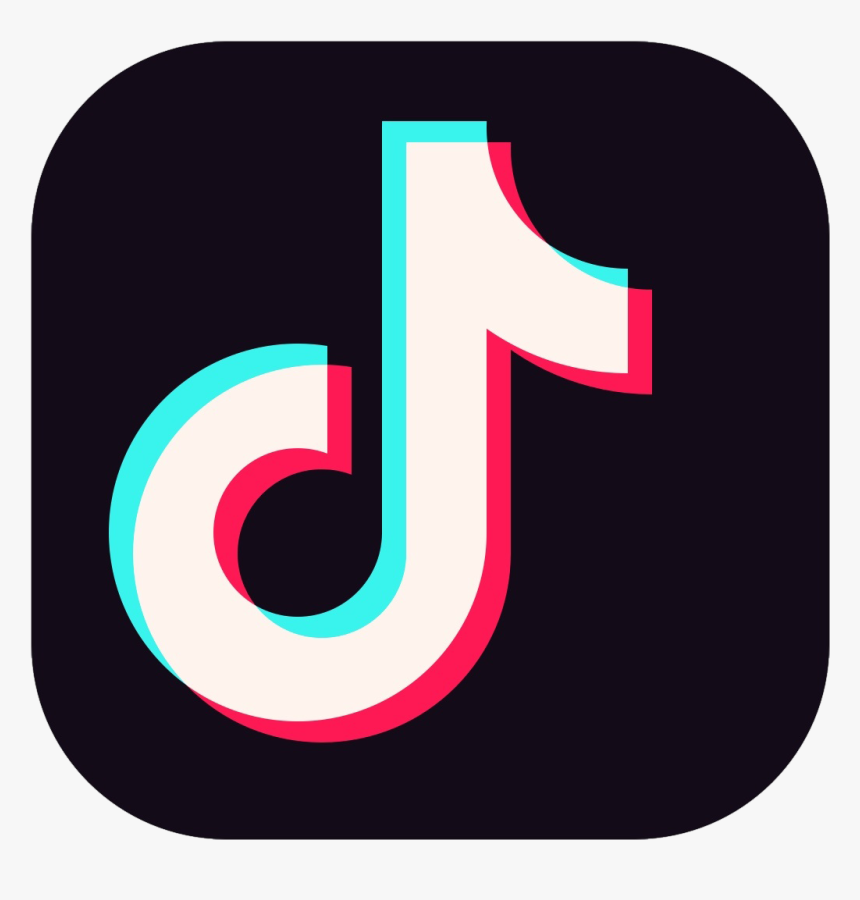 Lisää tähän Tiktok tilisi​. Poista kuvake ja teksti delete -näppäimellä, jos sinulla ei ole tilejä